Schedule
Pre-COVID19 Schedule
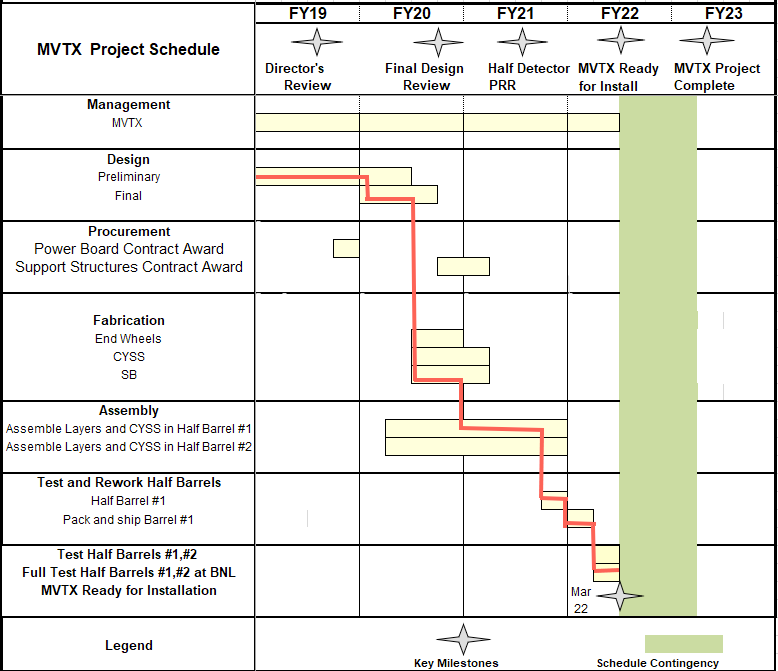 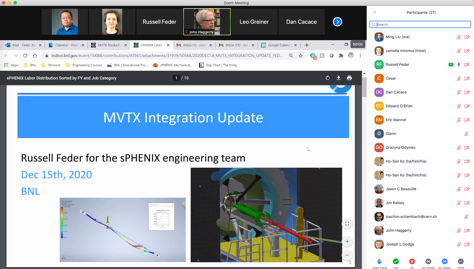 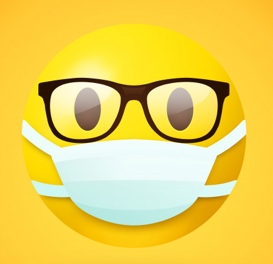 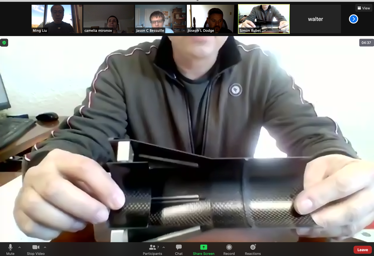 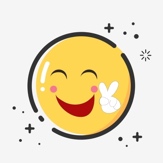 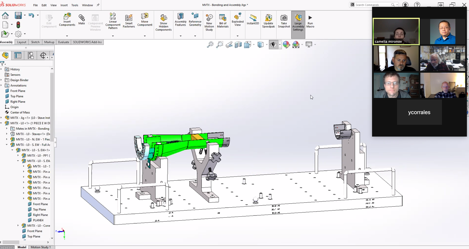 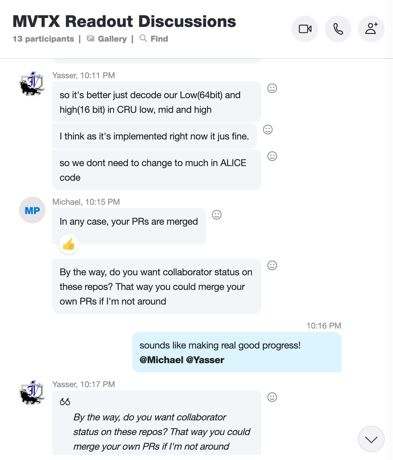 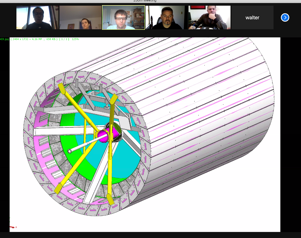 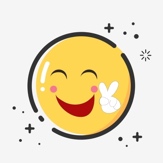 Today
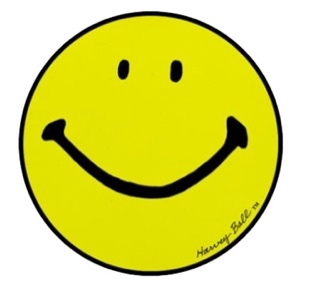 Some delay in CFC production: 
    - complete by June, 2021 

Still on track for completing
the assembly work in 2021
Assembly review early Aug. ?
@LBNL
Readout, Control and Electrical System Integration 
FW/SW synced to latest ALICE/ATLAS, new data format
Low-level slow control under testing 
mGTM progress at LANL (160MHz/LHC)
Readout and service cables and power system
MVTX 
installation
~9/2022
@BNL
6/14/21
MVTX Project Meeting
1
Near Term Plan: 6/14/2021
Preparation for half-detector assembly at LBNL
 - CFC shipping from WorkShape
 - Assembly jigs 
 - Test fitting & review  
	~ early Aug. 2021, in person @LBNL?
Half-detector assembly, readout and monitoring 
Single stave with MOSAIC
Possible trip to LBNL ~end of July for MOSAIC system test?
QA DB, threshold & noise issue 
Stave cooling and monitoring   
Insertion mockup @MIT
sPHENIX, INTT etc. 
Test/fix cable lengthes 
Cooling system validation 
Stave cooling 
Rack RU/PU cooling  
Slow control 
BNL commission plan ~Jan. 2022
Setup clean tent @1008
Half detector test, fix?
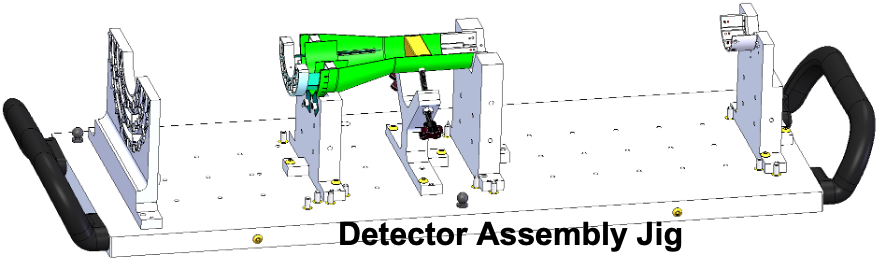 Stave shipping:
10/trip,  ~ 2 months 

Cables for half-detector test
SamTec for MOSAIC 
LV, BV cables 

CEAN system 
- Control and monitor
6/14/21
MVTX Project Meeting
2
Installation Schedule, as of 5/19/2021
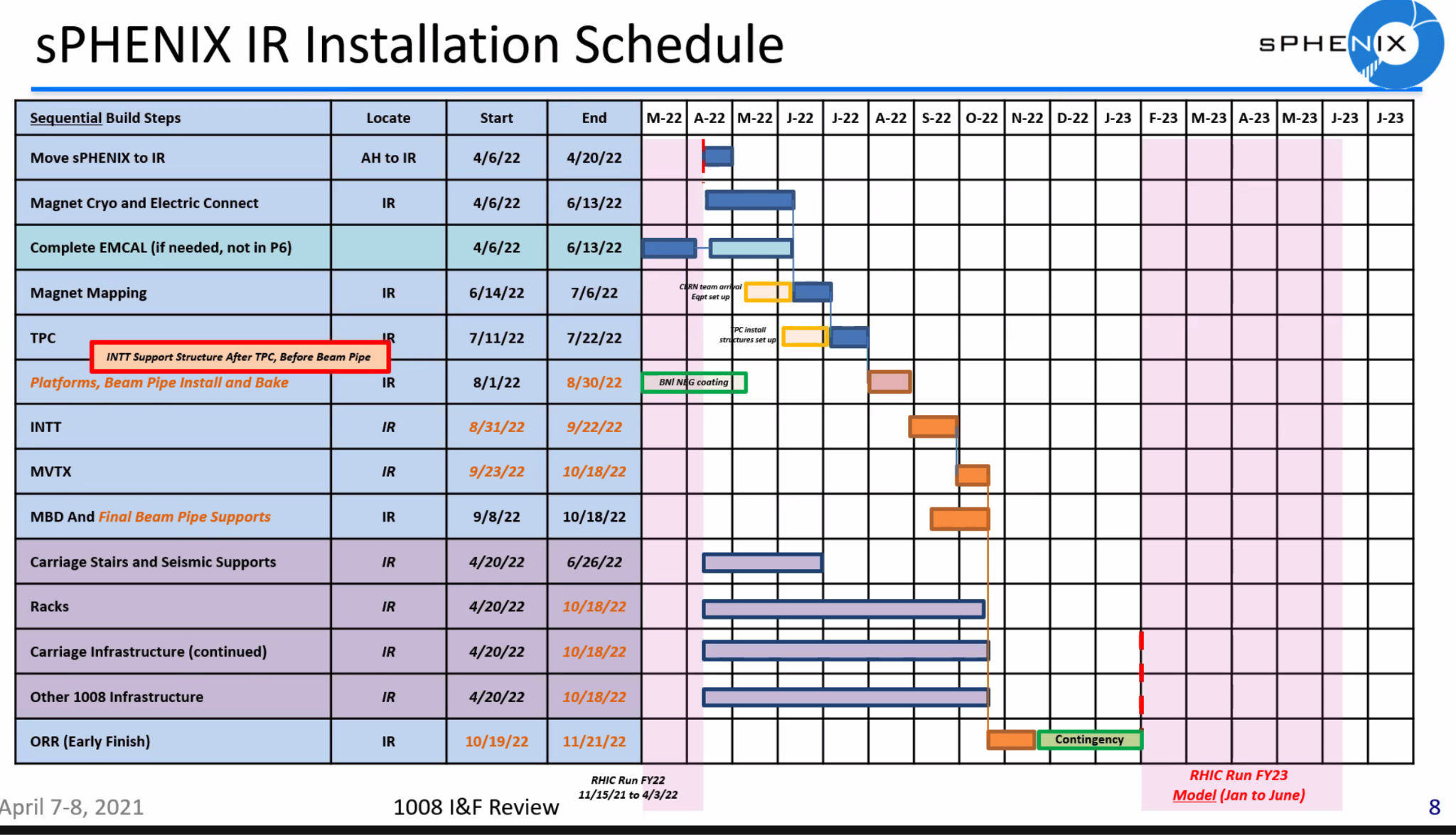 MVTX:
9/23/2022;

ORR: 11/21/2022
3
6/14/21
MVTX Project Meeting
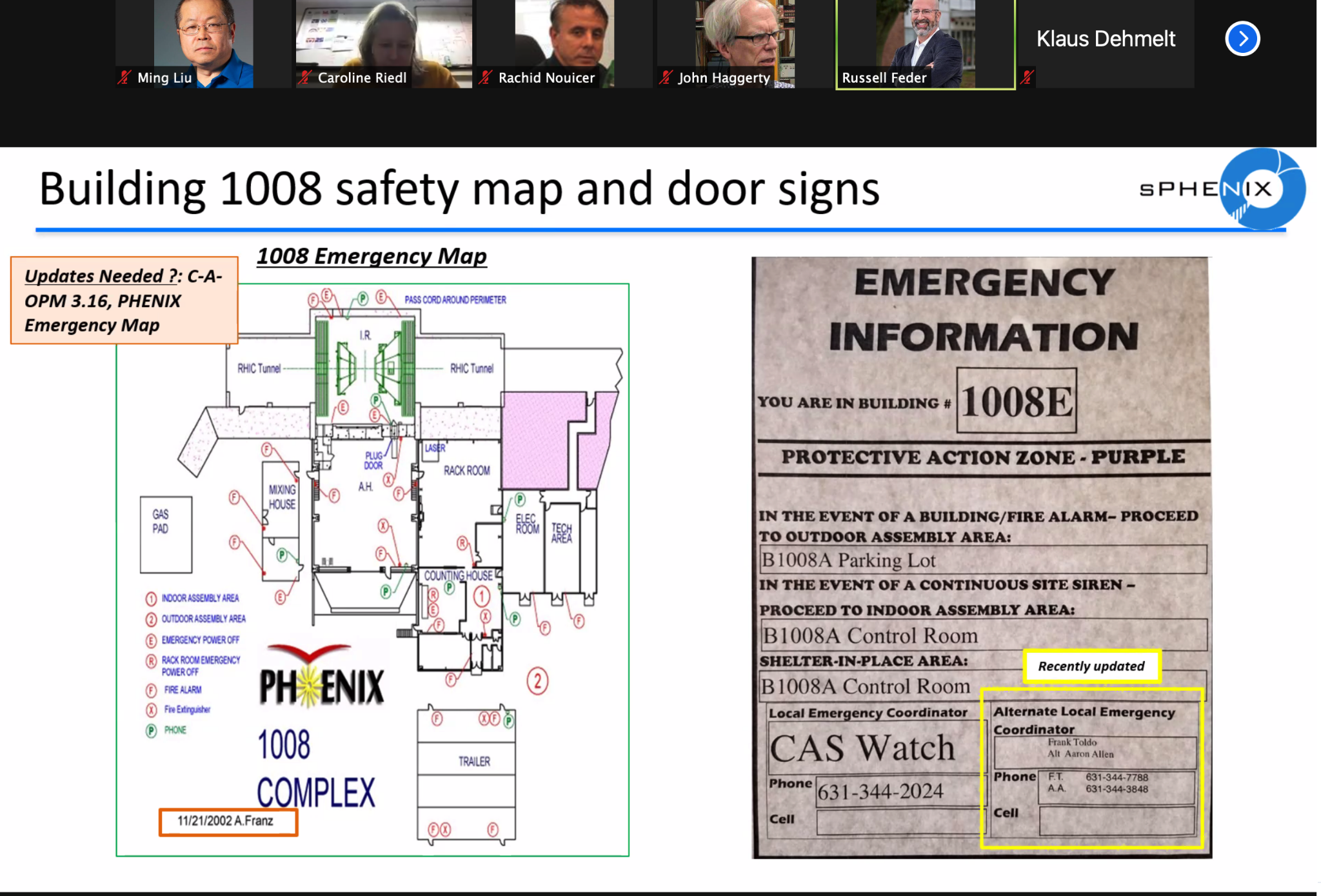 MVTX pre-installation test:2/2022 - 9/2022
Laser room/MVTX clean tent?

Single stave readout, QA, with MOSAIC test bench
Fix bad staves/cables 

Highly desired: 
Multiple staves (8/24/48?) readout with RU+FELIX+PU
Half-detector 24 stave cosmis data? 
Alignment & calibration 
Exercise the full electrical system before IR installation
4
6/14/21
MVTX Project Meeting